A Collective Case Study of Factors That Promote Academic Motivation Among High-Performing Economically Disadvantaged Middle School Students
Gregory Shields, Ph.D. 
Oral Presentation
For
Liberty University Research Week 2021
Introduction
Economically disadvantaged students Breger, 2017
Lack motivation and self-confidence Cavilla, 2017
Low academic achievement Li et al., 2017
Limited research: factors that promote academic motivation Hegedus, 2018

Theoretical connections
Deci and Ryan’s Self-Determination Theory (1985; 2000; 2017)
Bandura’s Self-Efficacy Theory (1986; 1997)
Rationale for Study
Number of economically disadvantaged students in Georgia 
GOSA, 2019
Economically disadvantaged students and academic achievement 
GOSA, 2019
Indicators of academic achievement unknown  

Therefore, I proposed this study to explore factors that promote academic motivation among high-performing, economically disadvantaged middle school students.
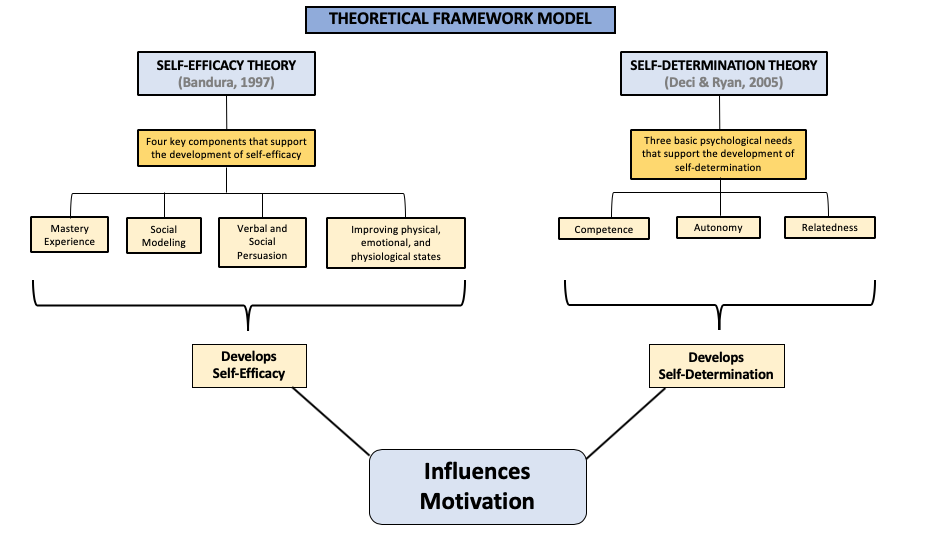 Theoretical Framework Model
Related Literature
Socioeconomic Status: 
Neighborhood poverty highly predicts children's academic achievement Mast, 2018
Structural and psychological factors influence student achievement Galster et al., 2016

Motivation and Engagement: 
Student engagement and academic achievement Boberg & Bourgeois, 2016

Student Resilience: 
Defining student resilience Bender and Ingram, 2018
Students of poverty, resilience, and academic achievement  Sattler and Gershoff, 2019

Parent Involvement:
Defining parental involvement Hill et al., 2016
Parental involvement contributes to improved academic outcomes Duppong-Hurley et al., 2018
Related Literature
Positive Learning Environment: 
Defining a positive learning environment Hopland & Nyhus, 2016
Positive learning environment promote student motivation and achievement Premo et al., 2018

Teacher-Student Relationship:
Positive outcomes for at-risk students McFarland, et al., 2016
Teacher-student relationship and student motivation Wentzel & Ramani, 2016

Peer-Relationship: 
Impacts students’ academic development Ariani, 2017
Emotional and behavioral engagement in the classroom Koca, 2016

School Programs and Extra-Curricular Activities: 
Positive impacts on student motivation Foster & Jenkins, 2017
Research Question
Central Question: What factors promote academic motivation among high-performing, economically disadvantaged middle school students?

Sub-question One: What intrinsic factors influence the academic motivation of high-performing, economically disadvantaged middle school students?

Sub-question Two: What extrinsic factors influence the academic motivation of high-performing, economically disadvantaged middle school students?
Research Design
Research Site: 
Inner-city
Title I School
Grades 4-8

Sample:
Criterion-Based Purposeful sampling Creswell & Poth, 2018
Sample size: 
28 Participants (9 students, 8 teachers, 11 parents)

Participant Selection
Title 1 school
80% or better GPA
Free and Reduce Lunch program
Guidance Counselor selected

Time frame:
Data Collection: 4 weeks 
Data Analysis: 6 weeks
Methodology
Method:
Qualitative Creswell & Poth, 2018

Design:
Collective Case Study Yin, 2018

Data Collection:
Interviews Yin, 2018
Teachers 
Parents 
Focus group Yin, 2018
students
Data Analysis and Triangulation of Findings
A holistic analysis approach Creswell & Poth, 2018; Yin, 2018
Data was triangulated Yin & Campbell, 2018
Research Findings
Delimitations & Limitations
Delimitations: 
sampling approach used for identifying potential participants 

Limitations: 
the willingness of parents to participate 
availability of fathers as participants
Recommendations for Future Research
Expanding the research to include perceptions from participants at the elementary and high school levels

Obtain the perceptions of building-level administrators 

Explore the experiences and perceptions of high school seniors and first-year college students identified as economically disadvantaged.
Questions?
References
Ariani, D. (2017). Do social relationship affect motivation? Advances in Management & Applied Economics, 7(3), 63-91. 
Bandura, A. (1986). Social foundations of thought and action: A social cognitive theory. Englewood Cliffs, NJ: Prentice-Hall. 
Bandura, A. (1997). Self-efficacy: The exercise of control. W H Freeman/Times Books/ Henry Holt & Co. 
Bender, A., & Ingram, R. (2018). Connecting attachment style to resilience: Contributions of self-care and self-efficacy. Personality and Individual Differences, 130(6), 18-20. 
Boberg, J. E., & Bourgeois, S. (2016). High-achieving, cognitively disengaged middle level mathematics students: A self-determination theory perspective. Research in Middle Level Education, (39)9, 1-18. 
Breger, L. (2017). Poverty and student achievement in Chicago public schools. The American Economist, (62)2, 206 –21. 
Cavilla, D. (2017). The effects of student reflection on academic performance and motivation. SAGE Open, 7(3), 215824401773379. https://doi.org/10.1177/2158244017733790 
Creswell, J. W., & Poth, C. N. (2018). Qualitative inquiry & research design: Choosing among five approaches. Los Angeles: SAGE.
References
Deci, E. L., & Ryan, R. M. (1985). General causality orientations scale. PsycTESTS Dataset. https://doi.org/10.1037/t06606-000
Deci, E.L., & Ryan, R. M. (2000). Intrinsic and extrinsic motivations: Classic definitions and new directions. Contemporary Educational Psychology, 25(1), 54–67. https://doi.org/10.1006/ceps.1999.1020 
Deci, E.L., & Ryan, R. M. (2017). Self-determination theory: Basic psychological needs in motivation, development, and wellness. New York, NY, US: Guilford Press. 
Duppong-Hurley, K. L., Lambert, M. C., & Huscroft D’Angelo, J. N. (2018). Comparing a framework for conceptualizing parental involvement in education between students at risk of emotional and behavioral issues and students without disabilities. Journal of Emotional and Behavioral Disorders, 27(2), 67–75. https://doi.org/10.1177/1063426618763112 
Foster, E. M., & Marcus Jenkins, J. V. (2017). Does participation in music and performing arts influence child development? American Educational Research Journal, 54(3), 399–443. https://doi.org/10.3102/0002831217701830
References
Galster, G., Santiago, A., & Stack, L. (2016). Elementary school difficulties of low-income Latino and African American youth: The role of geographic context. Journal of Urban Affairs, 38(4), 477–502. https://doi.org/10.1111/juaf.12266  
Governor’s Office of Student Achievement, (2019). Accountability report card. Retrieved from https://gosa.georgia.gov/report-card-dashboards-data/report-card  
Hegedus, A. (2018). Evaluating the relationships between poverty and school performance. NWEA Research. 
Hill, N. E., Witherspoon, D. P., & Bartz, D. (2016). Parental involvement in education during middle school: Perspectives of ethnically diverse parents, teachers, and students. The Journal of Educational Research, 111(1), 12–27. https://doi.org/10.1080/00220671.2016.1190910 
Hopland, A. O., & Nyhus, O. H. (2016). Learning environment and student effort. International Journal of Educational Management, 30(2), 271–286. https://doi.org/10.1108/ijem-05-2014-0070 
Koca, F. (2016). Motivation to learn and teacher–student relationship. Journal of International Education and Leadership, 6(2).
References
Mast, B. (2018). School performance of schools assigned to HUD-assisted households. US Department of Housing and Urban Development, 20(3), 189–222. 
McFarland, L., Murray, E., & Phillipson, S. (2016). Student–teacher relationships and student self-concept: Relations with teacher and student gender. Australian Journal of Education, 60(1), 5–25. https://doi.org/10.1177/0004944115626426  
Premo, J., Cavagnetto, A., & Lamb, R. (2018). The cooperative classroom environment measure (CCEM): Refining a measure that assesses factors motivating student prosociality. International Journal of Science and Math Educators, 16(2), 677–697. 
Wentzel, K. R., & Ramani, G. (2016). Handbook of social influences in school contexts: social-emotional, motivation, and cognitive outcomes. London: Routledge. 
Yin, R. K. (2018). Case study research and applications: Design and methods (6th ed.). Thousand Oaks, California: Sage Publications, Inc.